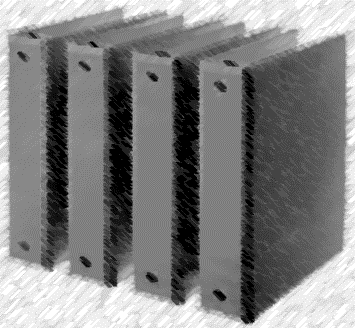 Mr. Lewis
2019-20
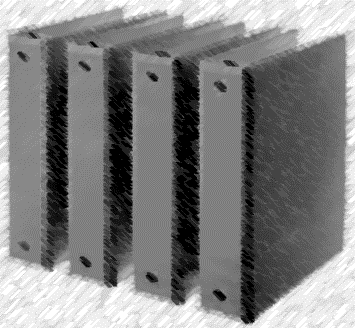 Take out supplies for Binder set-up!!
Notebook MUST Be brought to class everyday!
Pages in notes section will include a “Table of Contents,” which must be numbered correctly.
Teacher will periodically check notebook to insure student organization and accuracy
LHNB Rules:
Using a marker, write your name on the spine of your notebook.
If you need duct tape, let me know.
Label your book:
First and Last Name
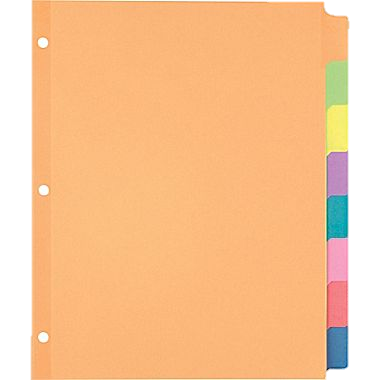 Label 5 of your tabs:
Warm-ups
Vocabulary
Southwest Asia 
Southeast Asia
Africa
LHNB Tabs:
Put any unused tabs in the back of your binder!
Place your syllabus in your binder before your tabs.
Syllabus:
Your Warm-ups divider should be after the syllabus. 
Include some paper.
Warm-ups:
Your vocabulary divider should be after your warm-ups. Include some paper.
Vocabulary:
Your “Southwest Asia” divider should be after your vocabulary. Be sure to include some paper.
Southwest Asia:
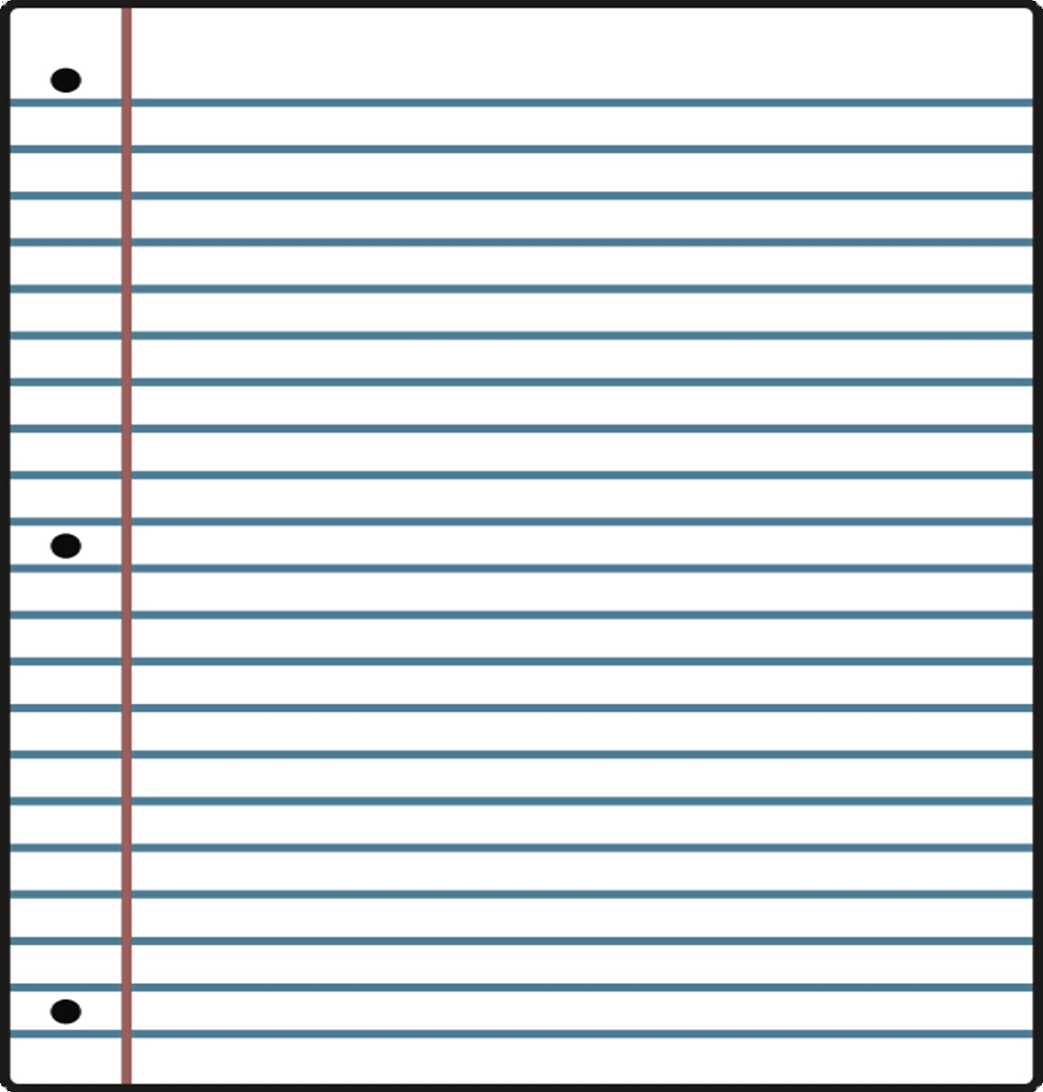 “Table of Contents”
Topic                                     Page
Your Table of Contents page should be after your “Southwest Asia” Divider.
Table of Contents:
1
Your “Southeast Asia” divider should be after your “Southwest Asia”. Be sure to include some paper.
Southeast Asia:
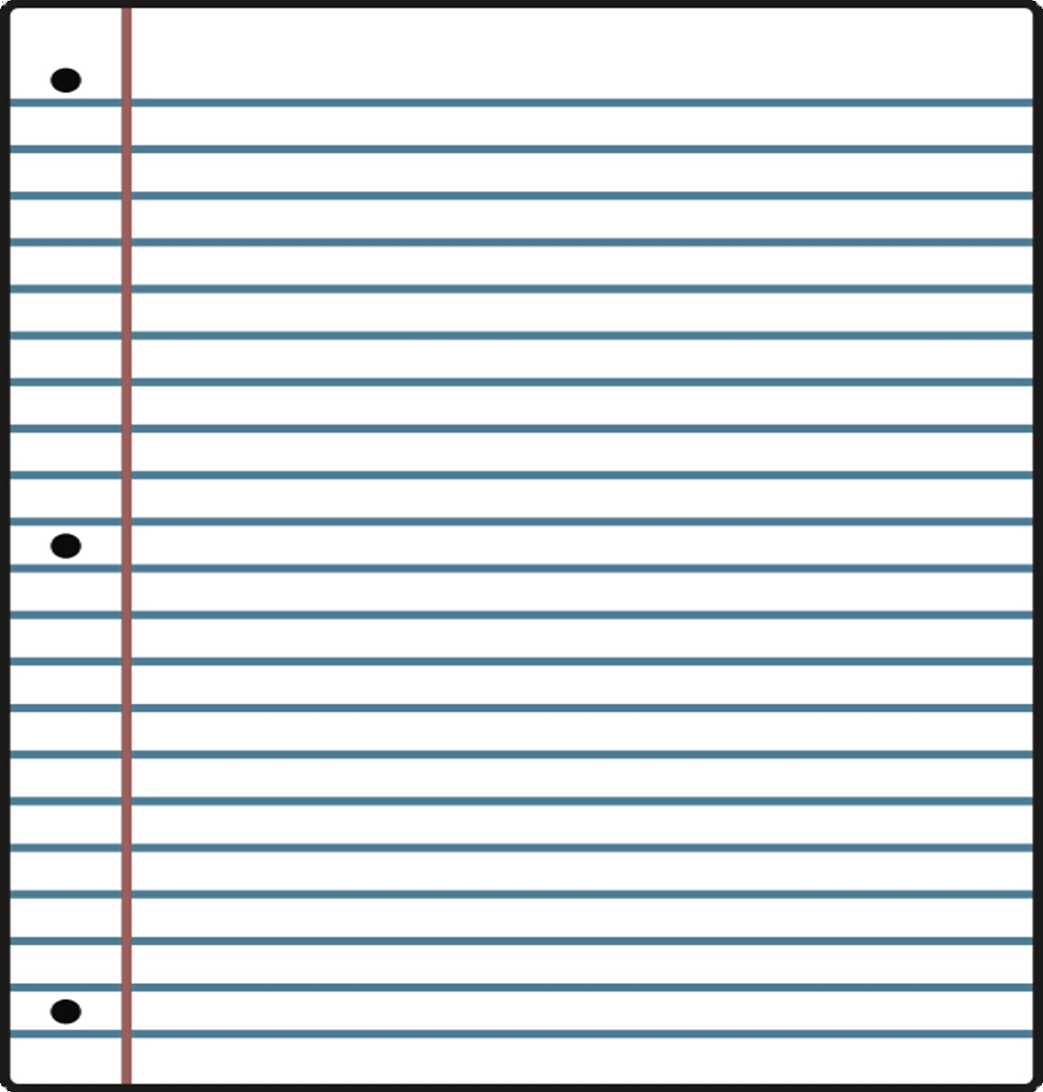 “Table of Contents”
Topic                                     Page
Your Table of Contents page should be after your “Southeast Asia” Divider.
Table of Contents:
1
Your “Africa” divider should be after your “Southeast”. I will let you know what goes here!
Africa:
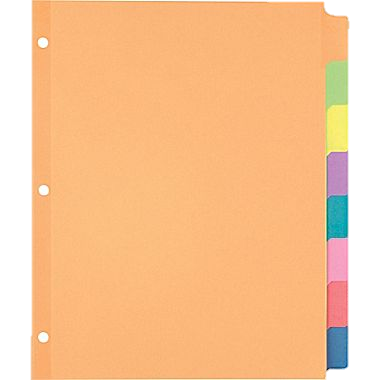 On Cover :
First and Last Name

Class Period
Proper Order:
First and Last Name
Syllabus
Syllabus:
Warm-ups
Warm-ups:
Vocabulary
Vocabulary:
Southwest Asia
Southwest Asia:
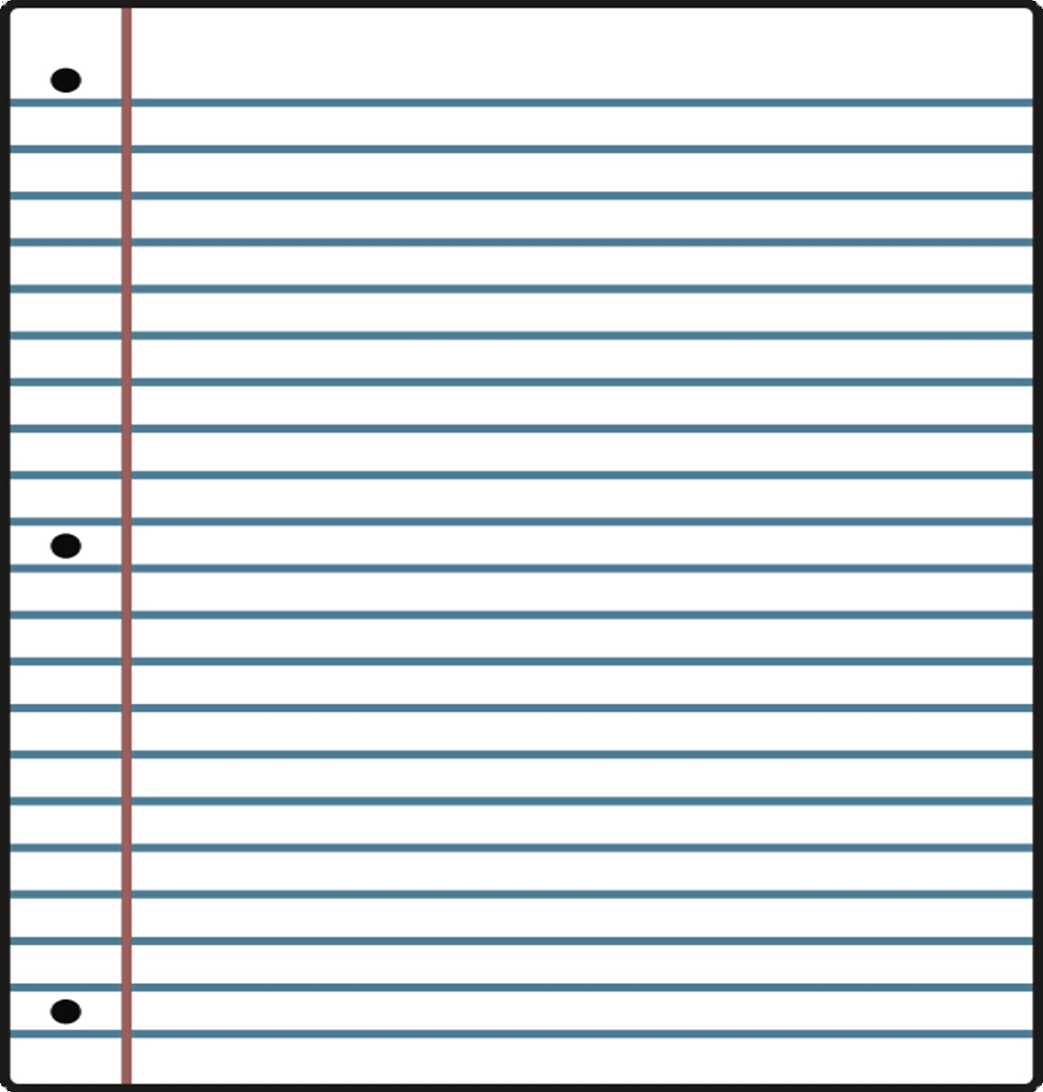 “Table of Contents”
Topic                                     Page
Table of Contents:
1
Southeast Asia
Southeast Asia:
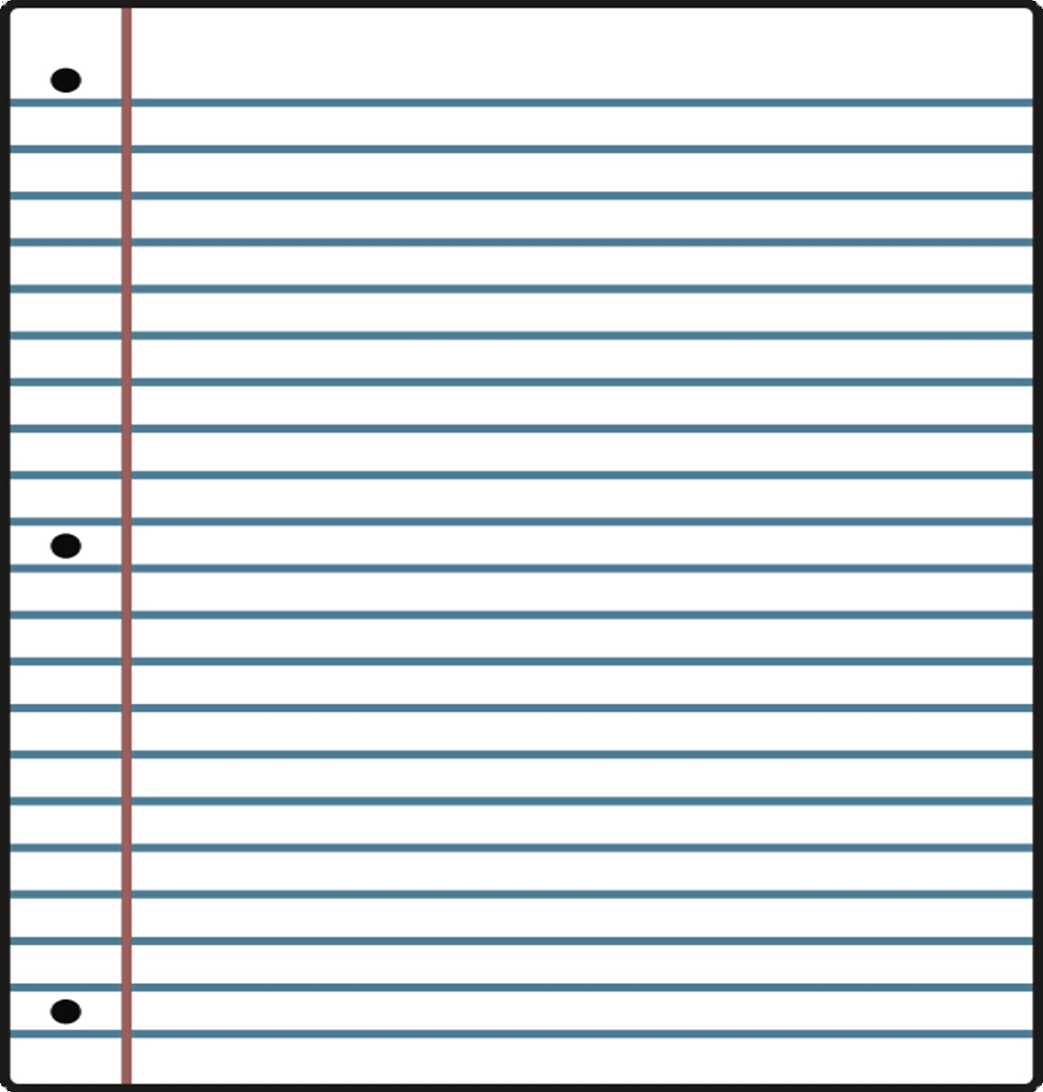 “Table of Contents”
Topic                                     Page
Table of Contents:
1
Africa
Africa: